Variable og lister
Indhold dagens modul
Lave en app med flere skærmbilleder/sider
Ændre udseende/egenskaber
Gemme/hente data i variable
Gemme/hente data i lister
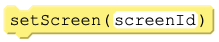 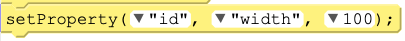 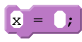 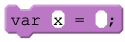 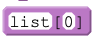 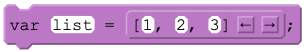 Hvad skal vi lave? – En App til at træne gloser
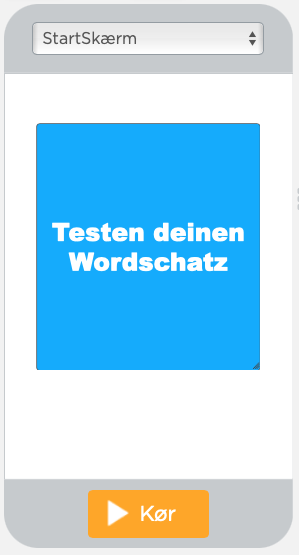 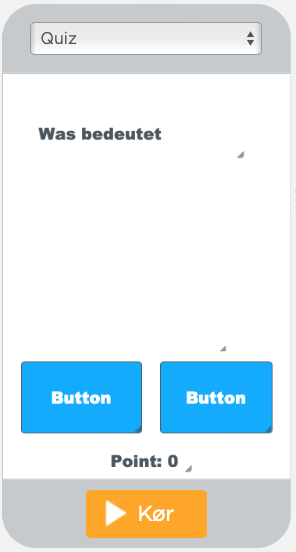 Opgave 1– to skærme og skift mellem skærmene
Løsning opgave 1– to skærme og skift mellem skærmene
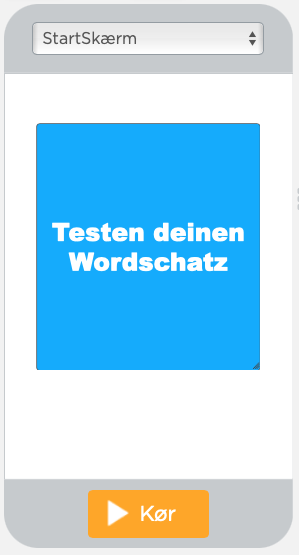 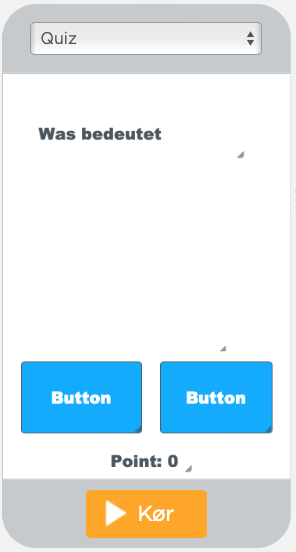 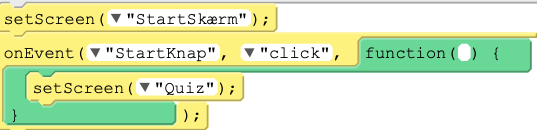 Opgave 2– Tilføje spørgsmål og svarmuligheder
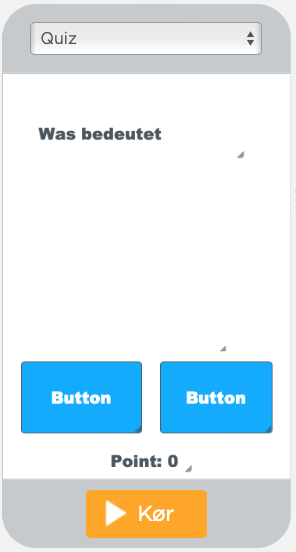 Løsning opgave 2– brug af variablen n og lister
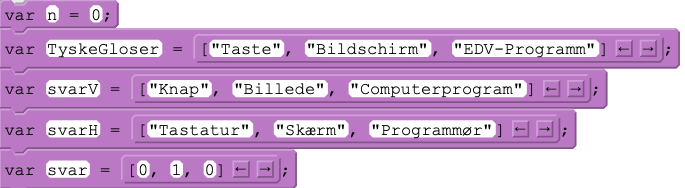 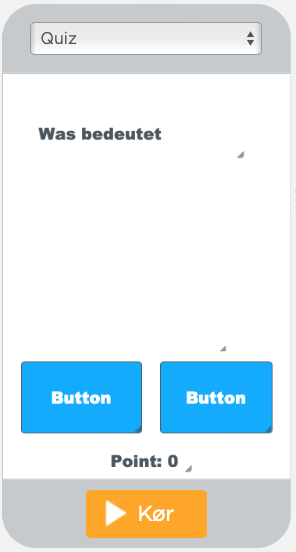 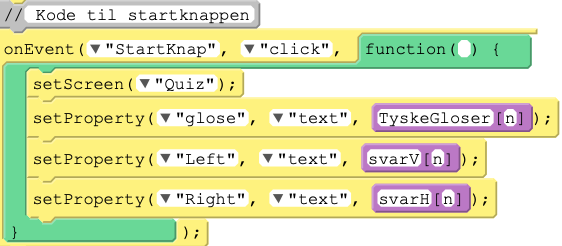 Variable
Bruges til at gemme data i
Man kan hente data fra en variable og bruge det i programmet
Variable kan fx være tal eller tekst - kaldes datatyper
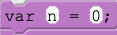 Lister
Bruges til at gemme data – når man har flere af samme slags
Man kan hente data fra en liste og bruge det i programmet
Lister kan bruges til både datatyperne tal eller tekst
Opgave 3– Check svar – lav en onEvent som checker svar
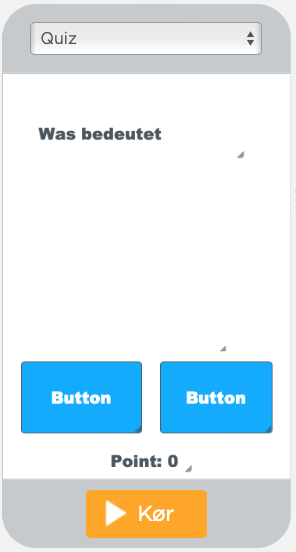 Løsning opgave 3– Check svar – lav en onEvent som checker svar
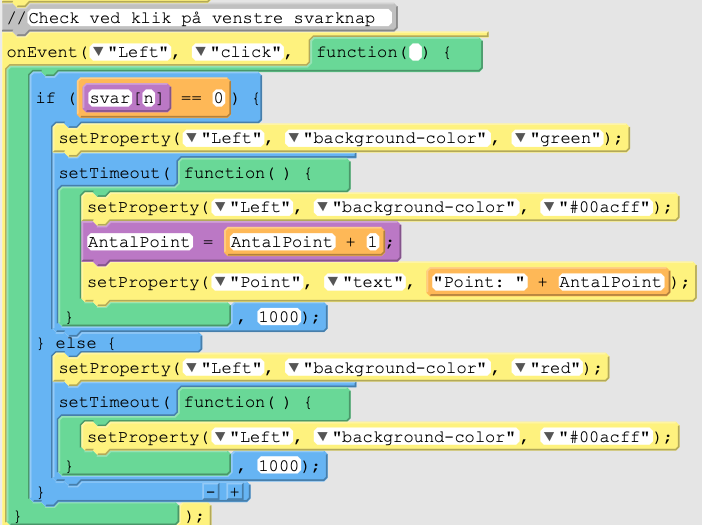 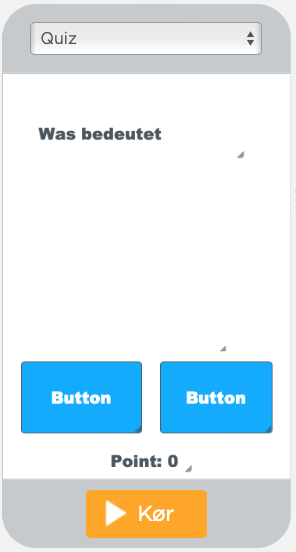 Opgave 4– lave en knap til ”næste spørgsmål”
Løsning opgave 4– lave en knap til ”næste spørgsmål”
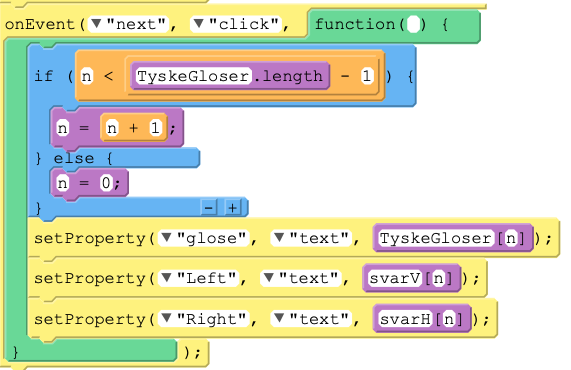 Opgave 5 – Lad udvidelser til din app
Husk at teste undervejs